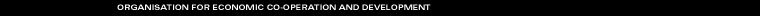 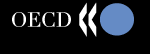 OECD Budgeting at a Glance in Latin American Countries: OECD Database on Budgetary Institutions, Practices and ProceduresVersion 1
Teresa Curristine, 
Budgeting and Public Expenditures Division, 
Public Governance Directorate, OECD

	Inter-American development Bank Regional Policy Dialogue: 		IADB May 8-9 2006
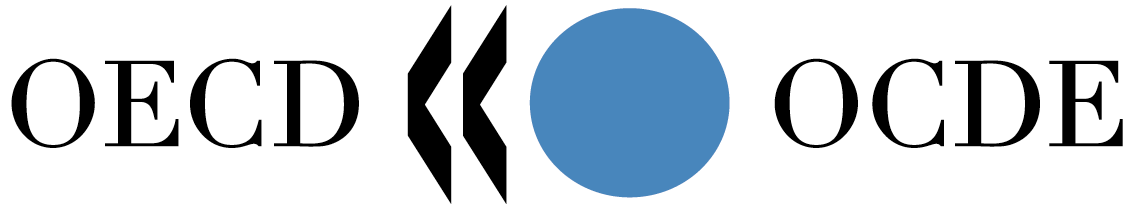 1
Structure of Presentation
Part 1: The background and process
Part 2: General content 
Part 3: Budgetary institutions and reforms: results from Latin American countries
Part 4: Next Steps
2
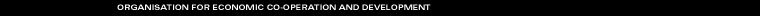 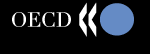 1)Background and process
3
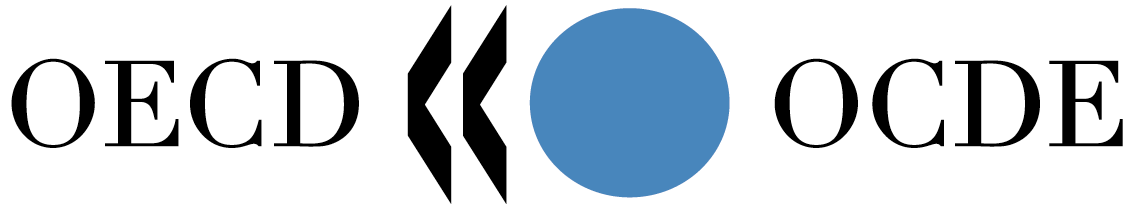 Background
Survey/questionnaire on formal budget institutions, practices and procedures
In 2003, 45 countries responded 
 27 OECD countries
18 non member
Five different regions - Africa, Asia, Europe, Latin America and Middle East
Results in searchable web based database by question and country. http://ocde.dyndns.org
4
5
Purpose of Database
This data enables
Regional and international comparisons
Analysis of budgetary trends and changes
More informed analysis and theory testing
Aids development of common practices and standards
Fosters mutual learning
6
2006 Revision and Update of Questionnaire
Two Phases
Phase I: Latin American countries only (pilot phase) October 2005 –April 2006. With funding and support from IADB and with the assistance for LSE public policy group
Phase 2: All OECD countries and more non-member countries
7
Phase I: Latin American Countries
Lessons from 2003 Survey 
Revised and streamlined questionnaire
Reviewed by international steering committee  
Sent to 17 LA Countries, in December 2005
13 countries completed survey 
Quality check of responses
8
13 Countries Completed Survey
Argentina
Brazil
Bolivia
Chile
Colombia 
Costa Rica
Ecuador
Guatemala
Mexico
Paraguay
Peru
Uruguay
Venezuela
9
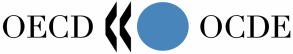 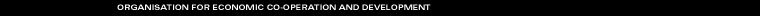 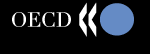 2) Content of OECD Survey
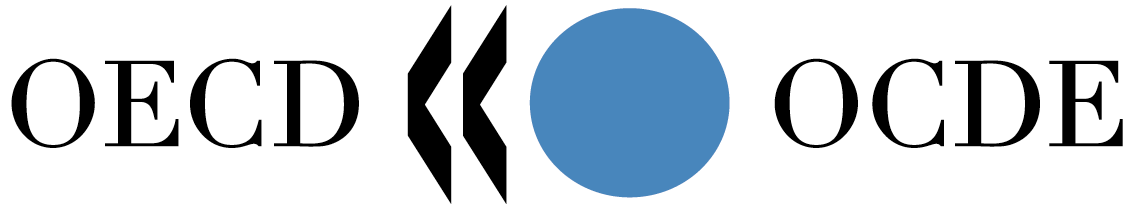 10
Overview of Database Content
Nearly 100 questions covering different stages of budget process and budgetary institutions
Different stages of budget process 
Preparation  and Formulation 
Approval
Execution and Flexibility
Accountability and control
11
[Speaker Notes: What I am going to contain today on is the presenting some of the results of question from phase I that could be relevant for the]
Budgetary Institutions
Constitutional/Institutional framework
Budget laws
Role of legislature in budget process

Rules and Procedures 
Fiscal rules
Medium term frameworks
Spending controls 
Performance measures and evaluation 
Accrual accounting
12
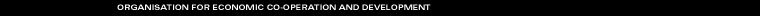 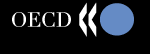 3) Budgetary Institutions and Reforms: Preliminary Results from Latin American countries
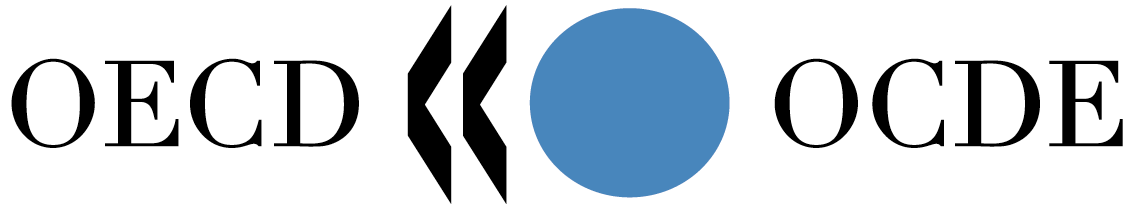 13
Functions of Budget systems – Process and institutions
To maintain aggregate fiscal discipline
To allocate resources in accordance with government priorities
To promote the efficient delivery of services

Budget functions can work against each other 
Reforms try to make functions work together
14
[Speaker Notes: Budget is the most important government document- tradeoffs conflict/resolution and government talking to itself.]
Result of Phase I of Questionnaire in LA Countries
Common practices and procedures
Trends in reform of budgetary institutions- regional comparison
Possible theory testing
15
Number of Professional Staff in Central Budget Authority(2005)
Headcount
16
Note:	*Argentina reported 201-500 staff
Source :	OECD Budget Practices and Procedures Survey, 2006
17
Source :OECD Budget Practices and Procedures Survey, 2006
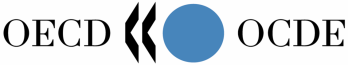 Trends in reforms of Budgetary Institutions in Latin American Countries
Fiscal rules
Medium-term expenditure frameworks
Top down budgeting
Performance Information
Budget Transparency
18
Source :OECD Budget Practices and Procedures Survey, 2006
19
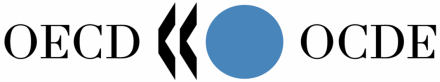 Error in Government Revenue Forecast
Error in Government Revenue Forecast*Previous to Last Fiscal Year
Error in Government Revenue Forecast*Last Fiscal Year
Average error
(22.47%)
(1.66%)
(8.37%)
(0.45%)
(9.11%)**
(5.95%)
(13.31%)
(2.08%)
N/A
(13.15%)
Percentage error
Percentage error
Underestimate
Overestimate
Underestimate
Overestimate
Note:	*Error is defined as (actual divided by forecast) minus one
	**Based on one year’s data only
Source :	OECD  Budget Practices and Procedures Survey, 2006
20
Medium Term Expenditure Frameworks in LA Countries
21
Trends in development of Performance Information In LA countries
22
23
Source :OECD Budget Practices and Procedures Survey, 2006
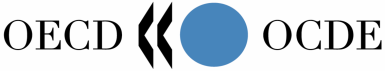 Effect of Supplementary Budgets as a Share of Total Planned Expenditure(2005)
The number of supplementary budgets submitted(FY 04&05)
6
40
Percent
NA
19
2
NA
4
N/A
Zero
Zero
Zero
Zero
Last FY
Previous to last FY
Source :	OECD Budget Practices and Procedures Survey, 2006
24
Some issues in Budget Transparency
25
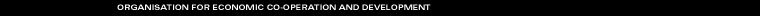 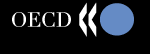 4)Next Steps
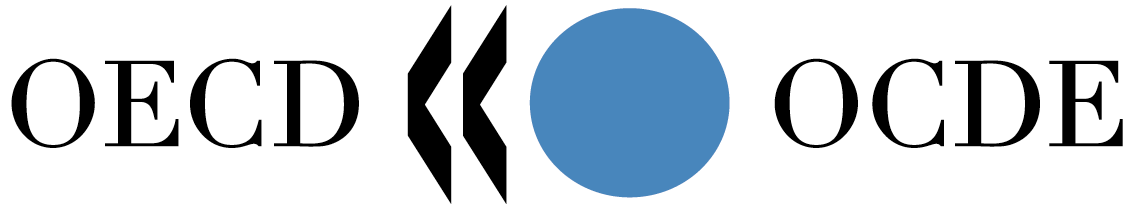 26
Next Steps
Phase II for OECD countries and non-members
Review of Phase I
Review by International Steering group
Send out to OECD member countries and non members
27